Fillable logic model
Outcomes
Situation
Inputs
Activities
Medium
What we do
What we reach
Short
Long term
Assumptions
External factors
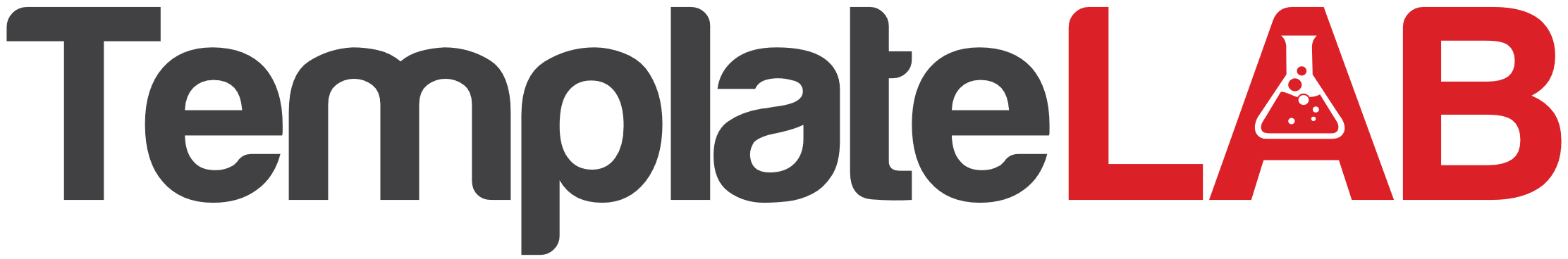